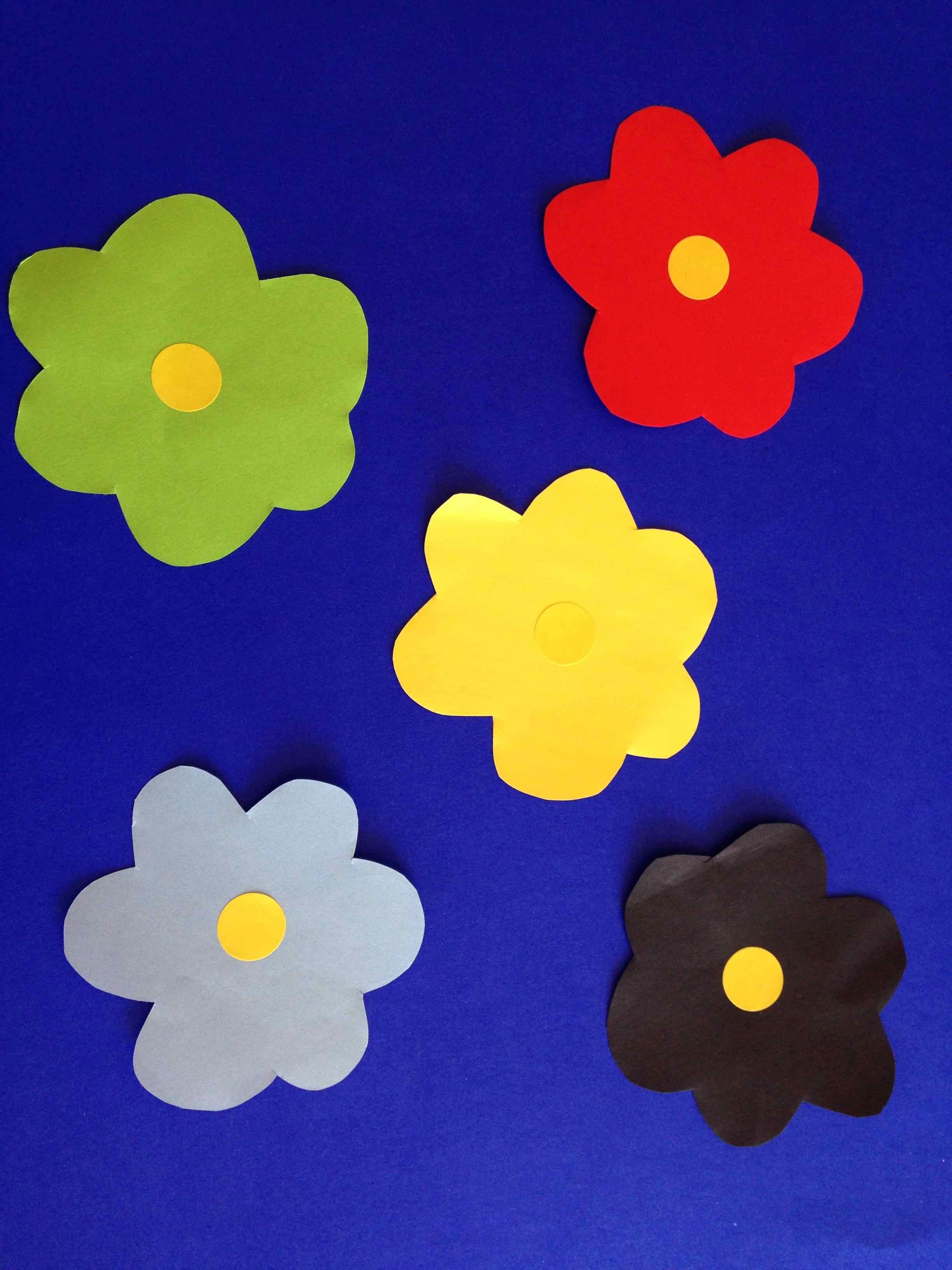 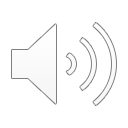 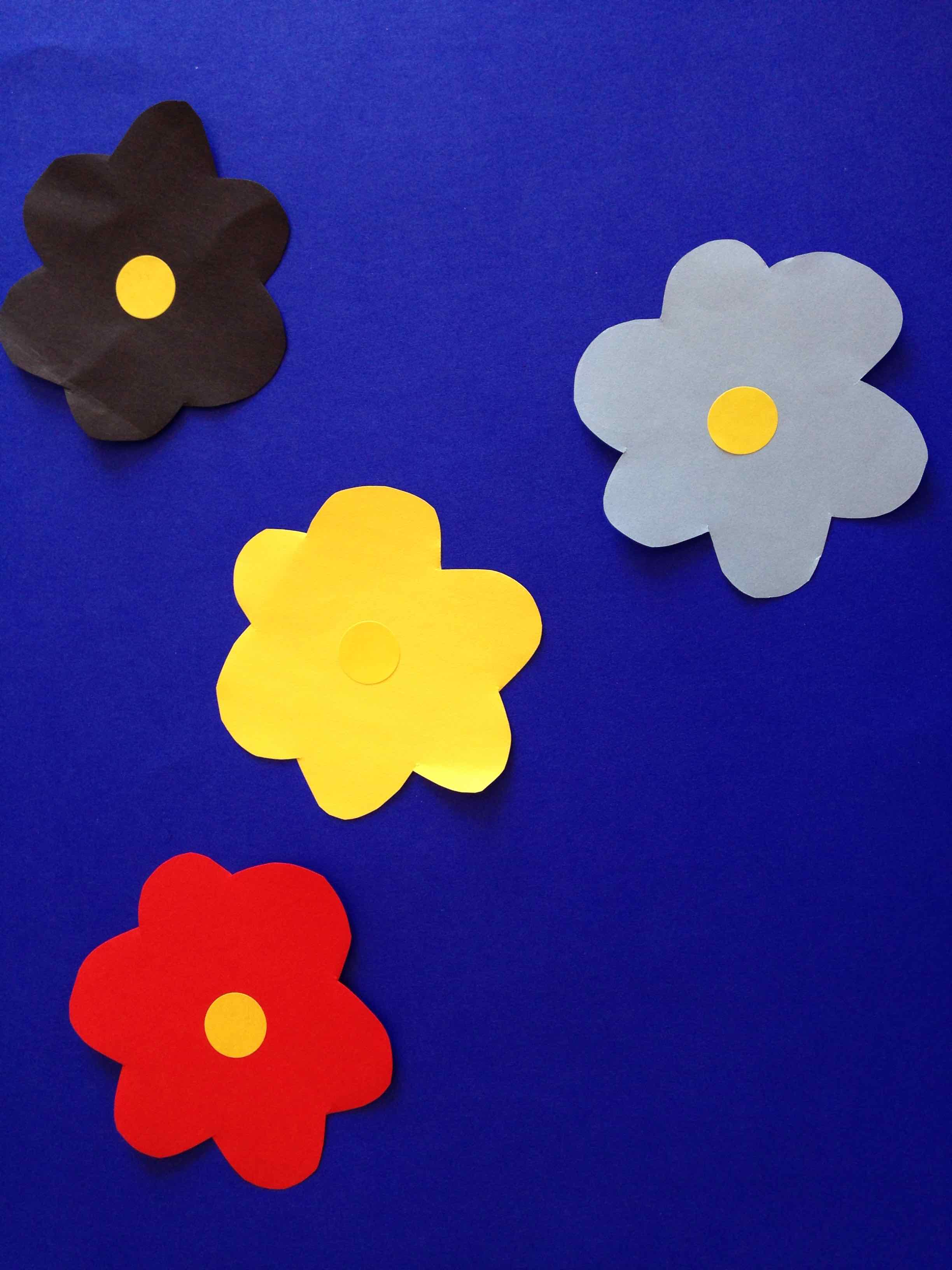 Quelle est la couleur manquante?
La réponse:
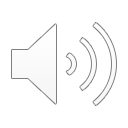 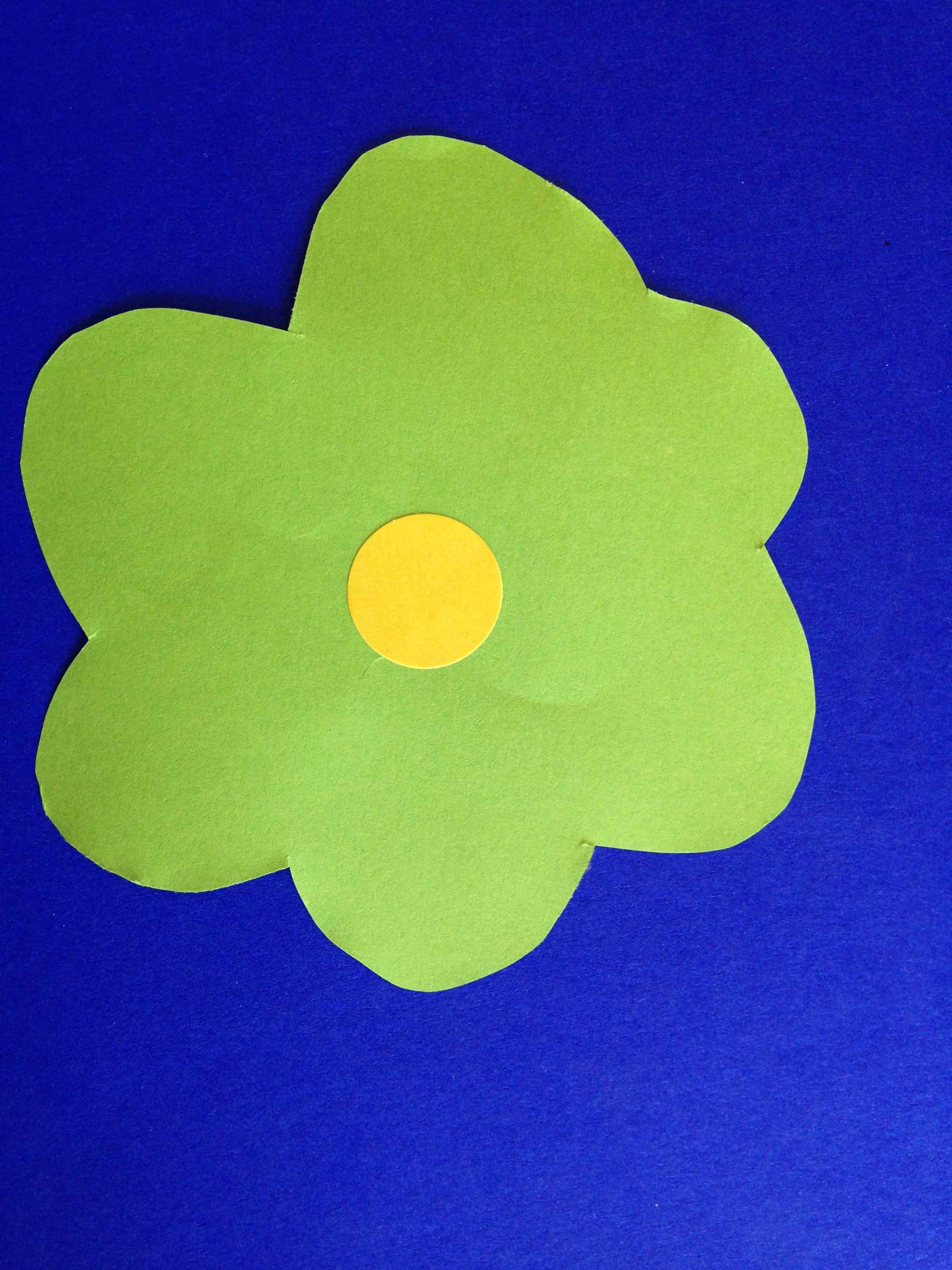 Quelle est la couleur manquante?
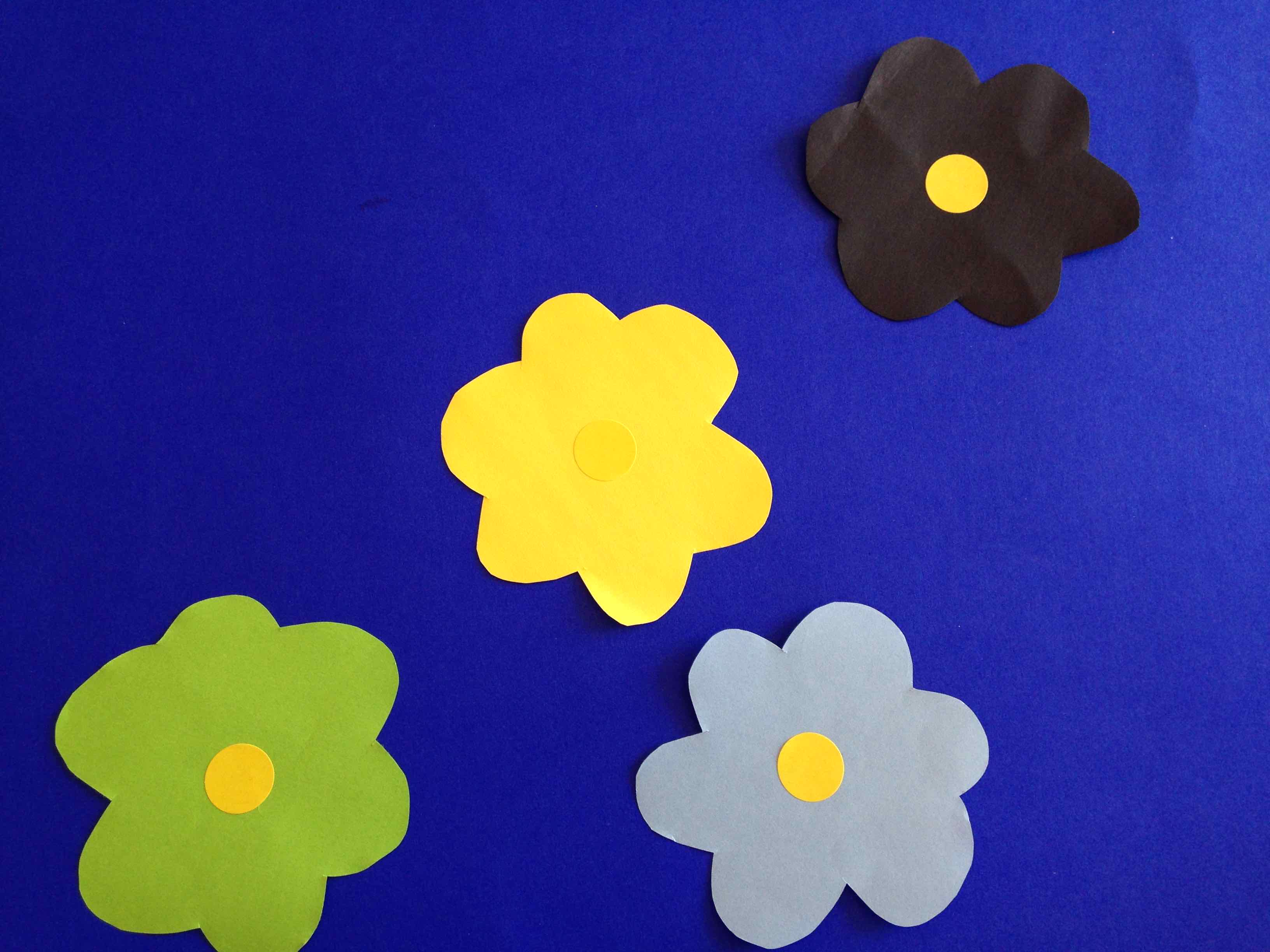 La réponse:
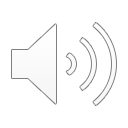 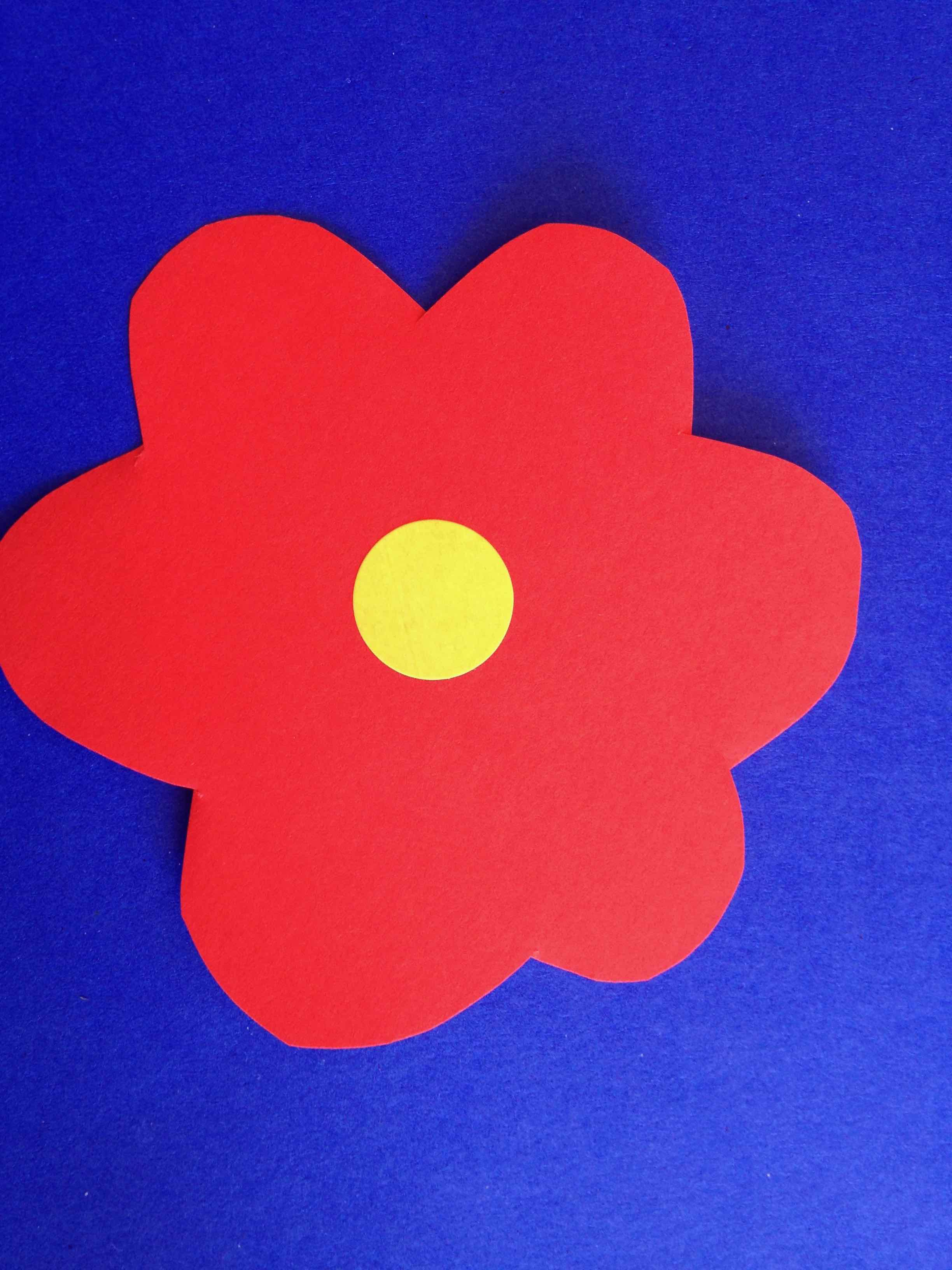 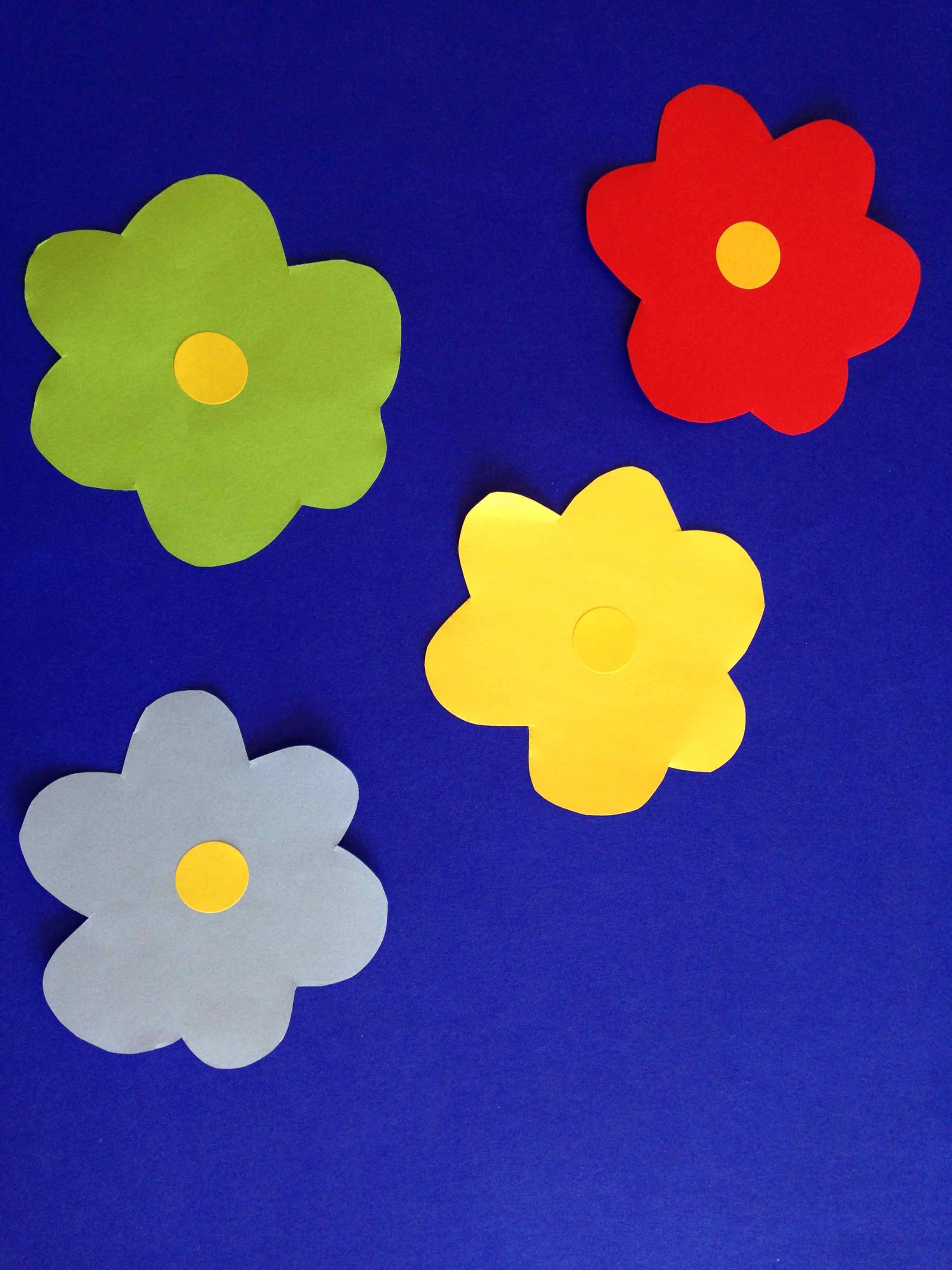 Quelle est la couleur manquante?
La réponse:
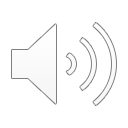 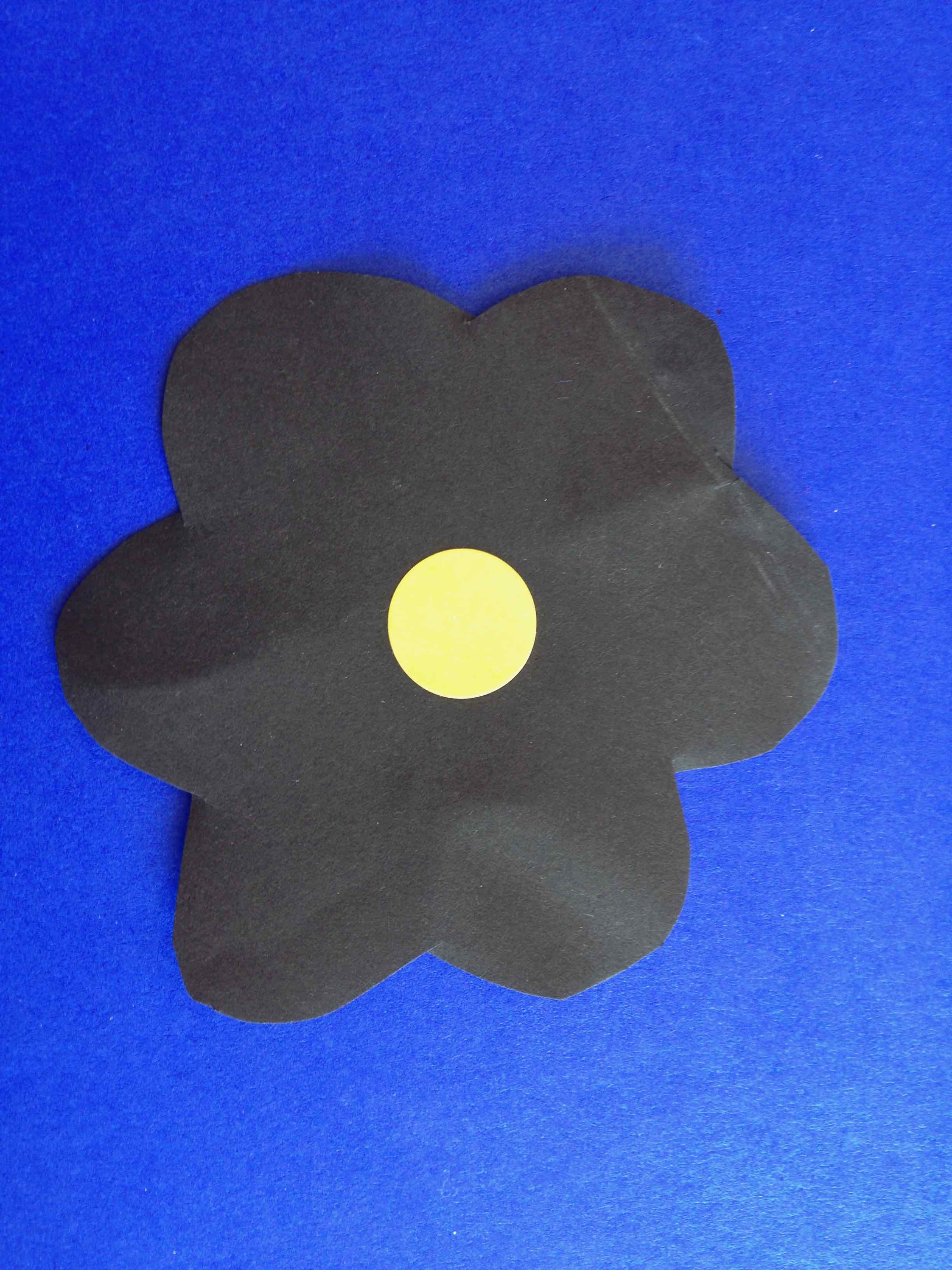 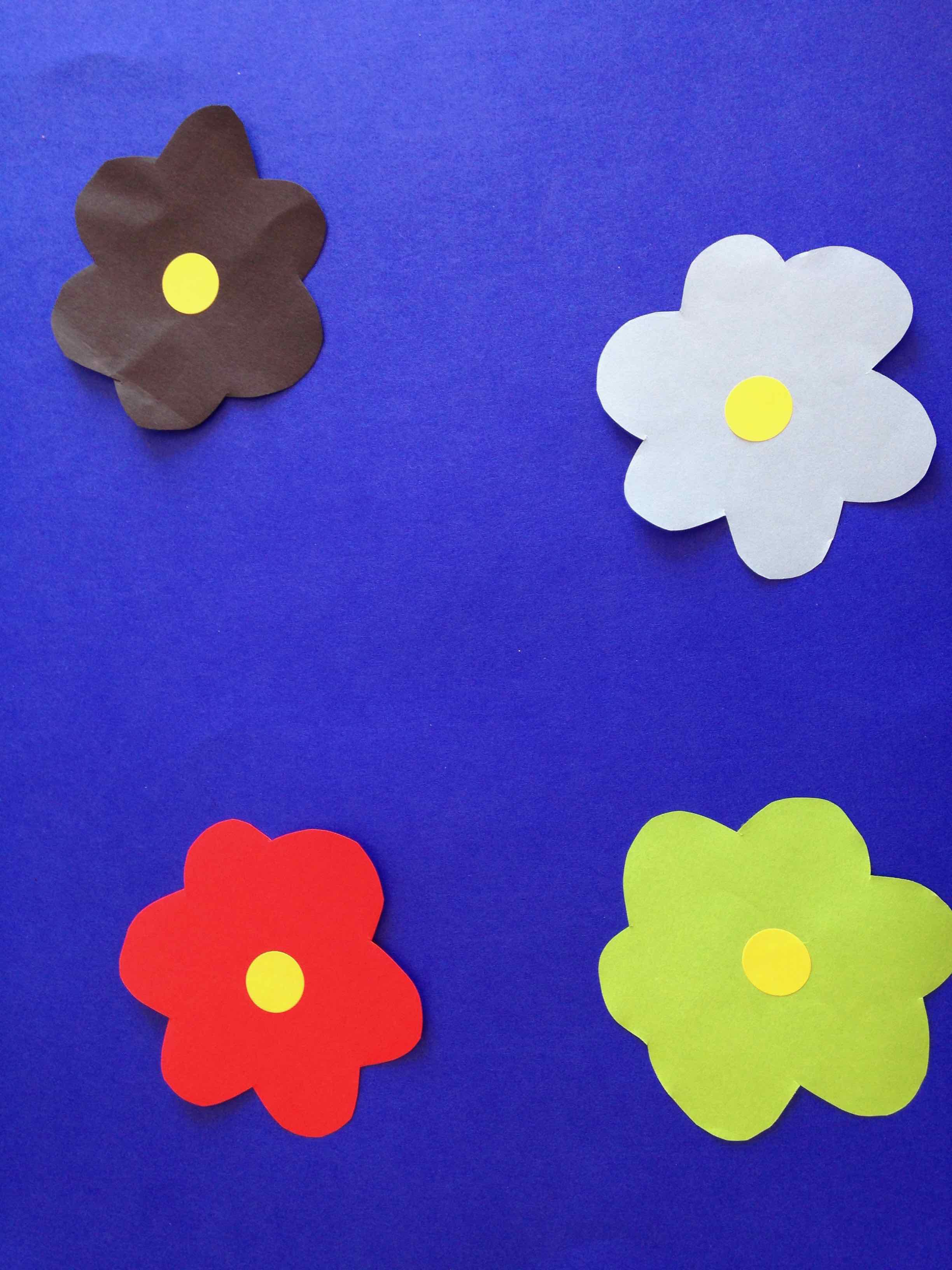 Quelle est la couleur manquante?
La réponse:
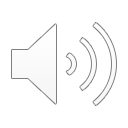 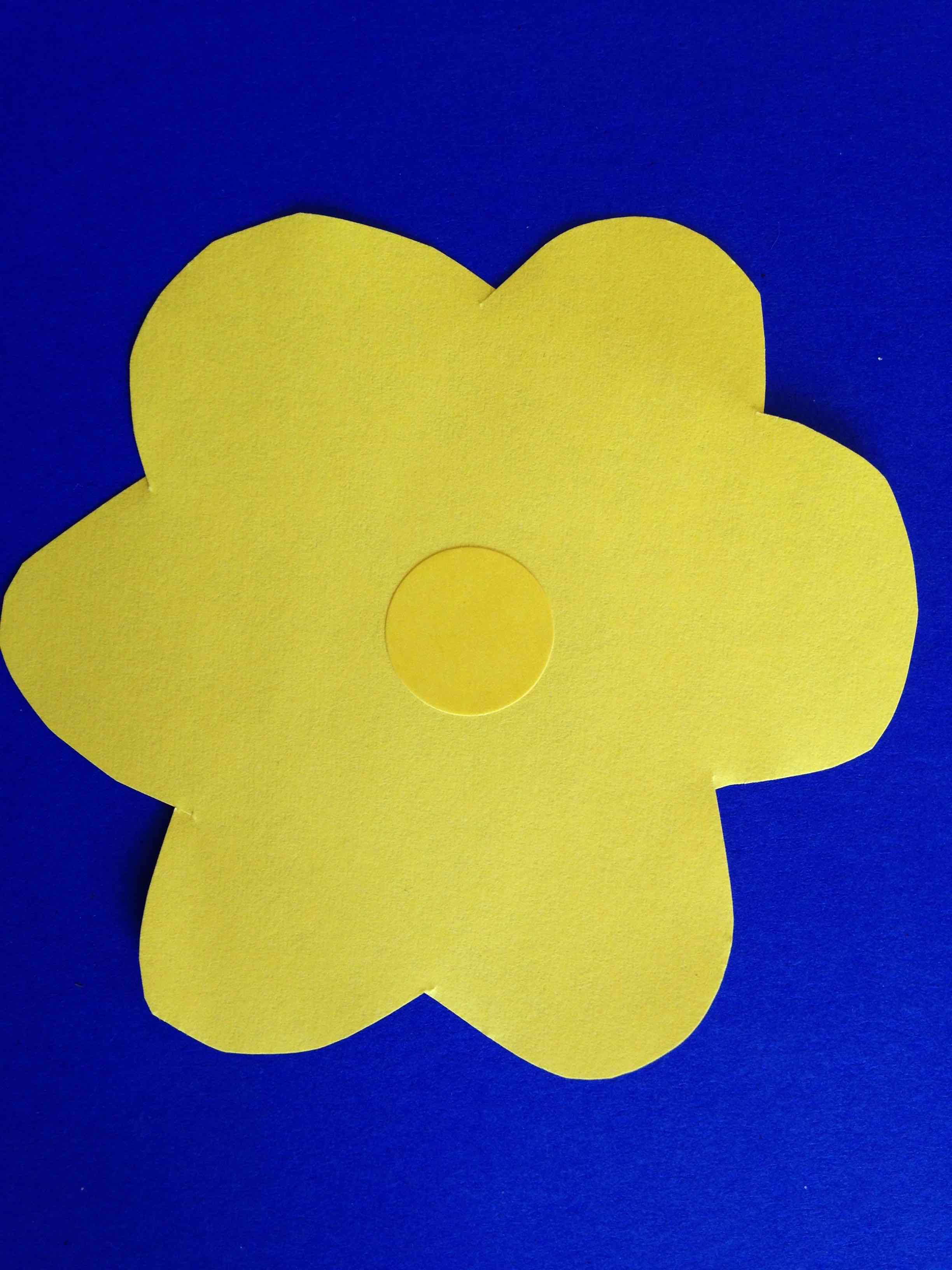 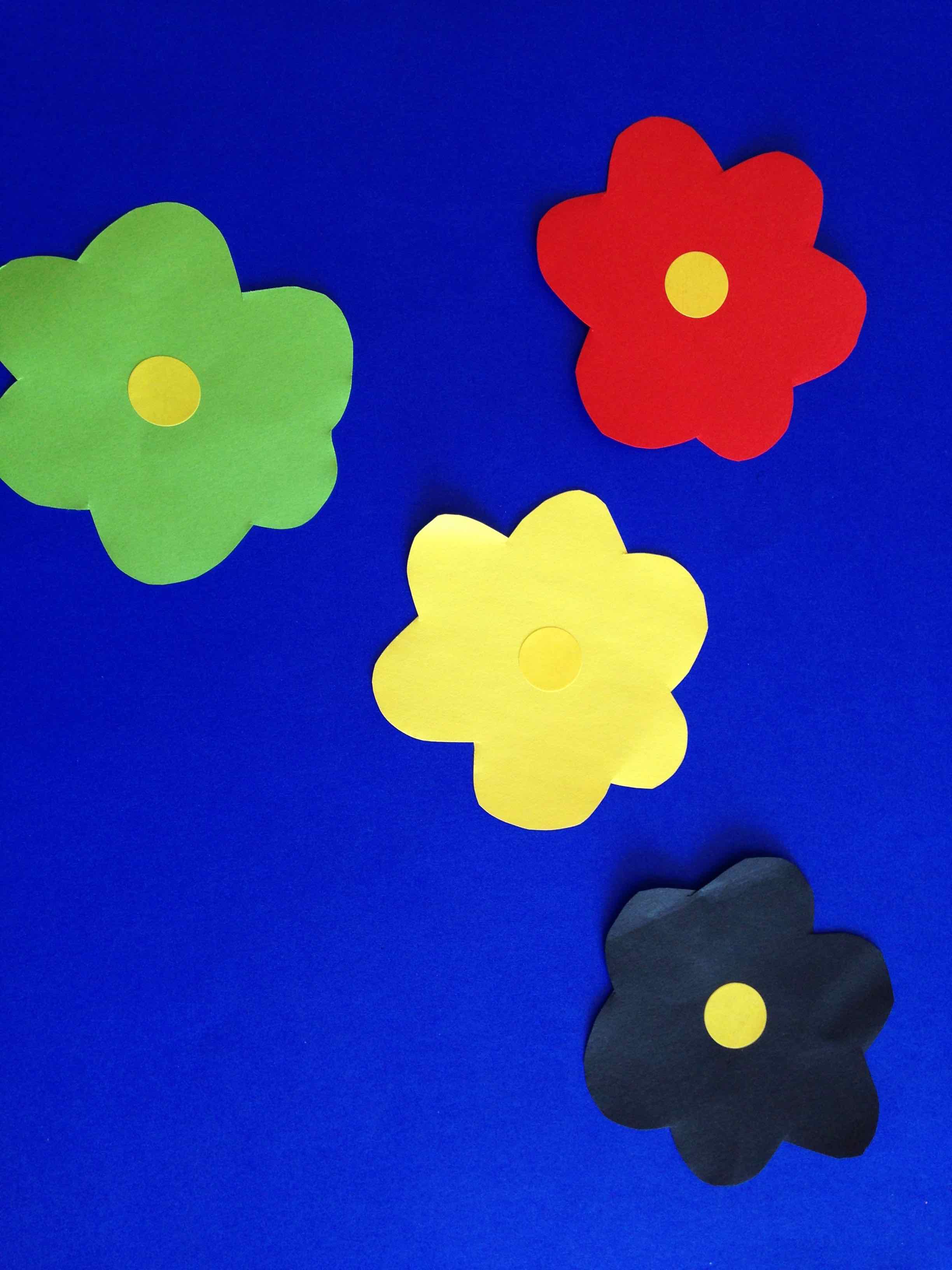 Quelle est la couleur manquante?
La réponse:
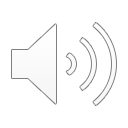 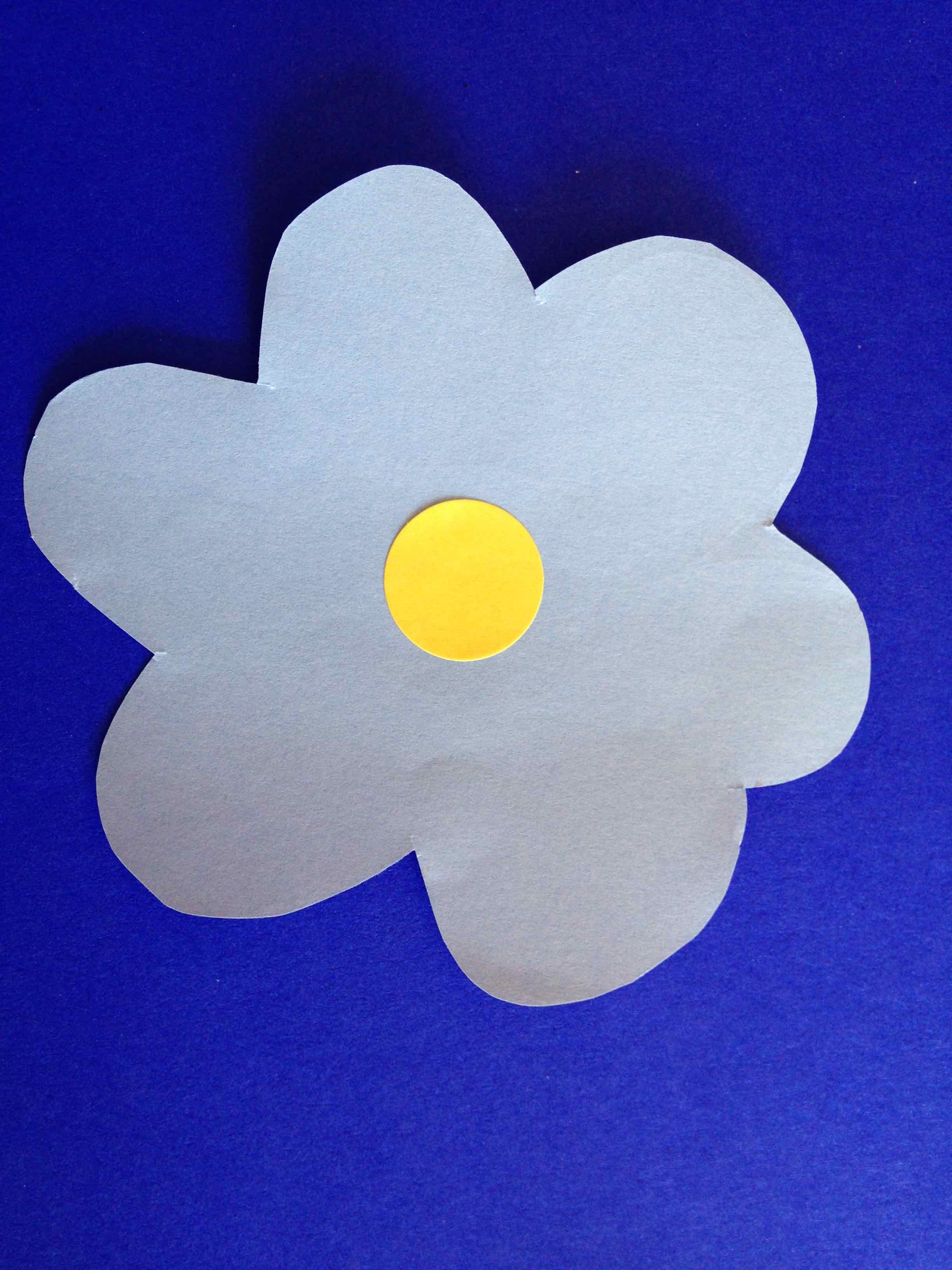